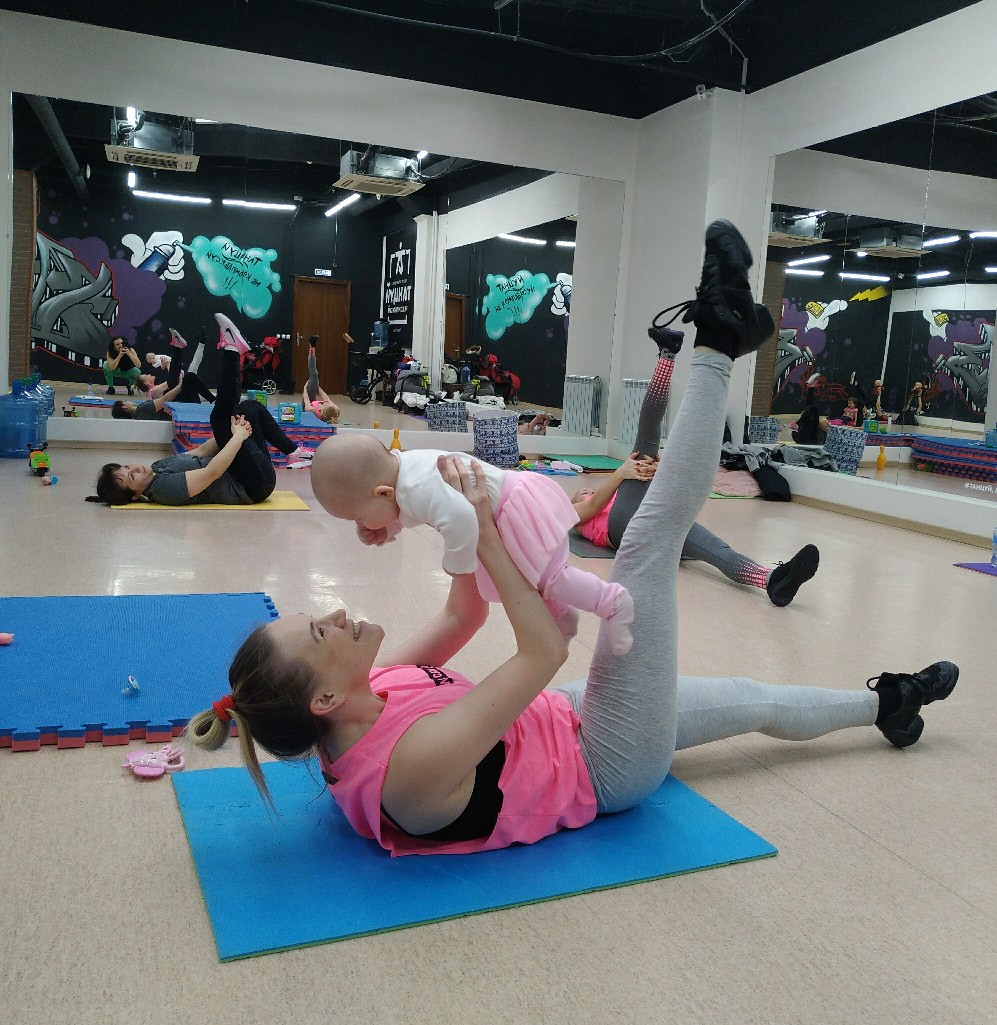 Студия формата
«мама+малыш»
для физического
восстановления
женщин после родов
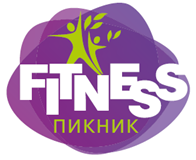 Сербина Айгуль Ирековна (ИП Сухарева И.Р.) 
декабрь 2021 г. Уфа.
Об авторе проекта
Сербина Айгуль 
Мама 5 детей.
Эксперт по комплексному восстановлению после родов. 
Спикер по темам физического и эмоционального восстановления в периоды эмоционального выгорания и послеродовой депрессии в ситуации ограниченных возможностей мамочек.
Тренер, опыт с 1998 г.

Эксперт проекта «Ломая Барьеры».
Организатор благотворительного фестиваля «Большой пикник для мам и детей».
Волонтер.
Образование и повышение квалификации: 
БИФК, адаптивный фитнес, 2016. 
УГАТУ, 2009. Специальность: менеджмент организации.
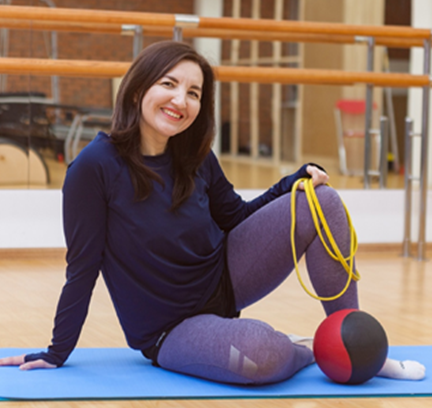 Анализ рынка
По данным регионального министерства труда, семьи и социальной защиты статистика рождаемости  в Башкирии 
за 2021 год по состоянию на сентябрь составила 22 779 детей.
 
Рождаемость снижается, молодел возраст женских заболеваний, растет кол-во разводов в первые годы рождения ребенка в семье.
Актуальность проекта
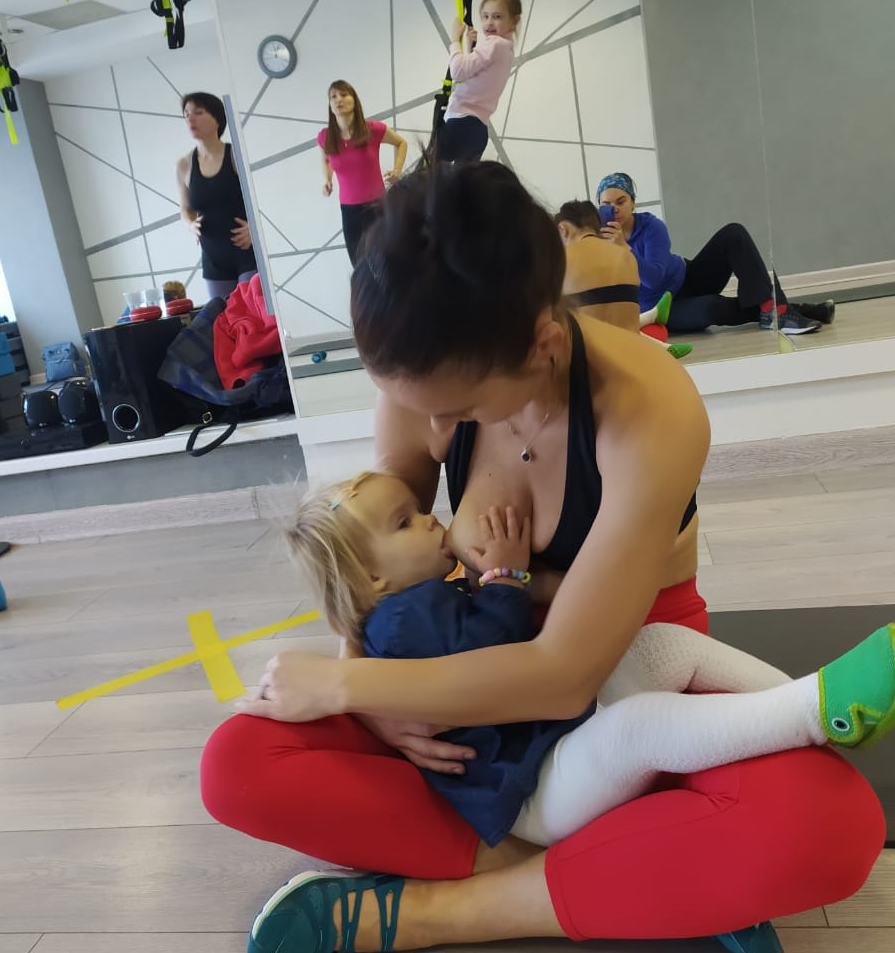 Молодые матери зачастую ограничены финансовыми и физическими возможностями заниматься фитнесом, спортом, йогой и др. 
В отличие от других клубов и студий, наша студия дает возможность заниматься вместе с детьми
Мамочке не нужно искать с кем оставить ребенка, она может взять его с собой на занятия.
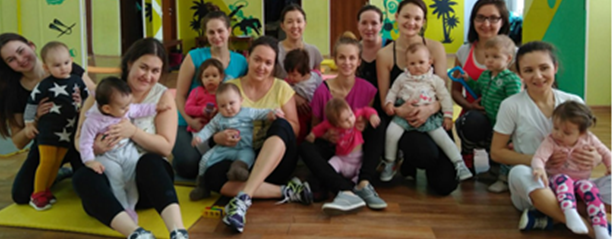 О проекте, видео-презентация
ЦЕННОСТИ ПРОЕКТА. ПРОБЛЕМЫ, КОТОРЫЕ РЕШАЕТ ПРОЕКТ!

Физическое и психологическое здоровье
Восстановление после родов
Профилактика послеродовой депрессии
Развитие ЗОЖ
Создание условия для занятий мам с  детьми
Экономия семейного бюджета
Укрепление эмоциональной связи мамы и ребенка
Адаптация ребенка в социуме
Занятия в шаговой доступности
Сохранение семейных отношений
Материнство вдохновляет, ребенок не проблема для развития
Повышение рождаемости.
Как это работает?
Студийные занятия в группе
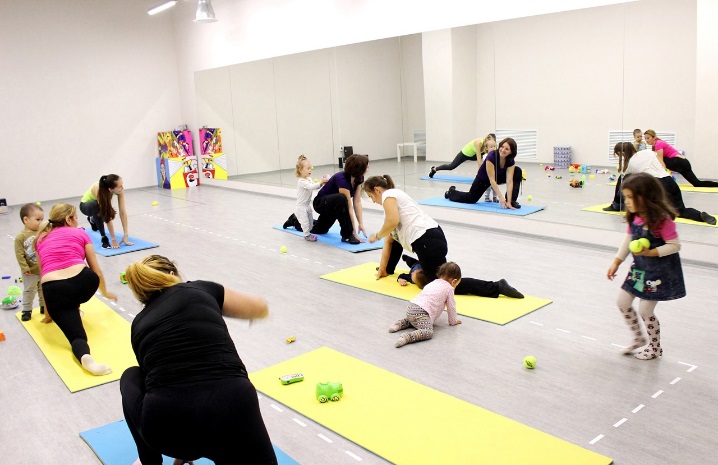 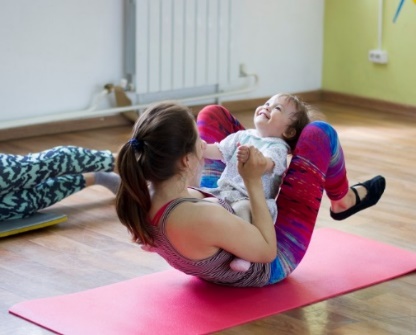 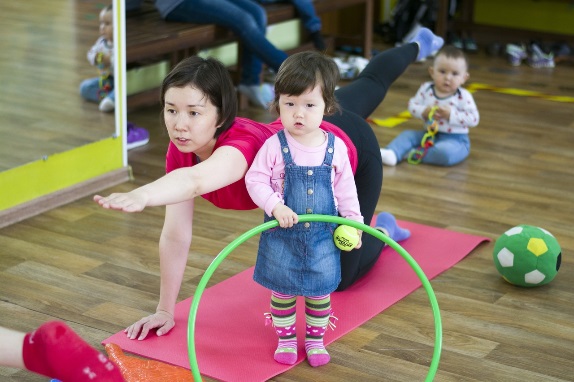 Благотворительные занятия летом на траве
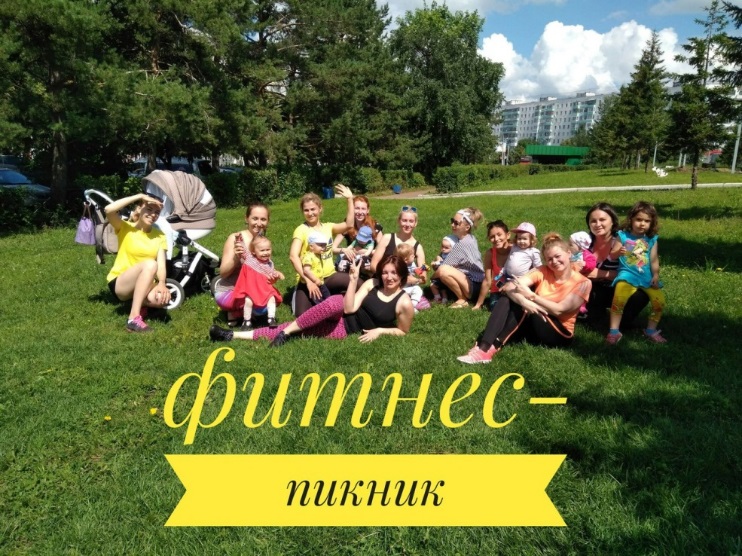 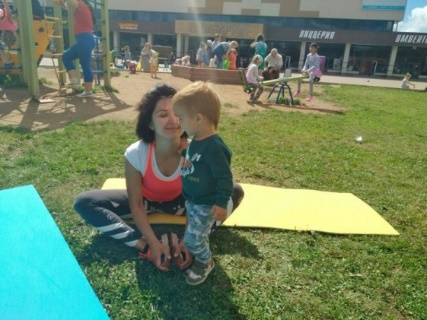 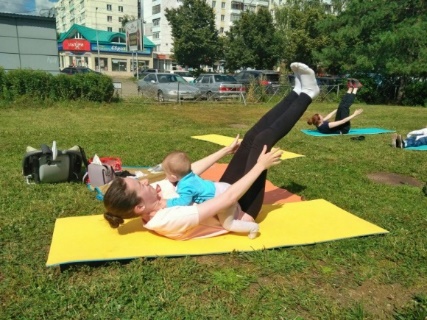 А также в рамках проекта проводятся
1. Мастер-классы, лекции от ведущих
специалистов города: 
Развитие, воспитание детей
Материнство
Красота и здоровье
Здоровый активный образ жизни
Семья, отношения, психология
Развитие в декретном отпуске
Самореализация

2. Нетворкинг

3. Активные мероприятий для мам и детей

4. Фотосессии
Целевая аудитория проекта
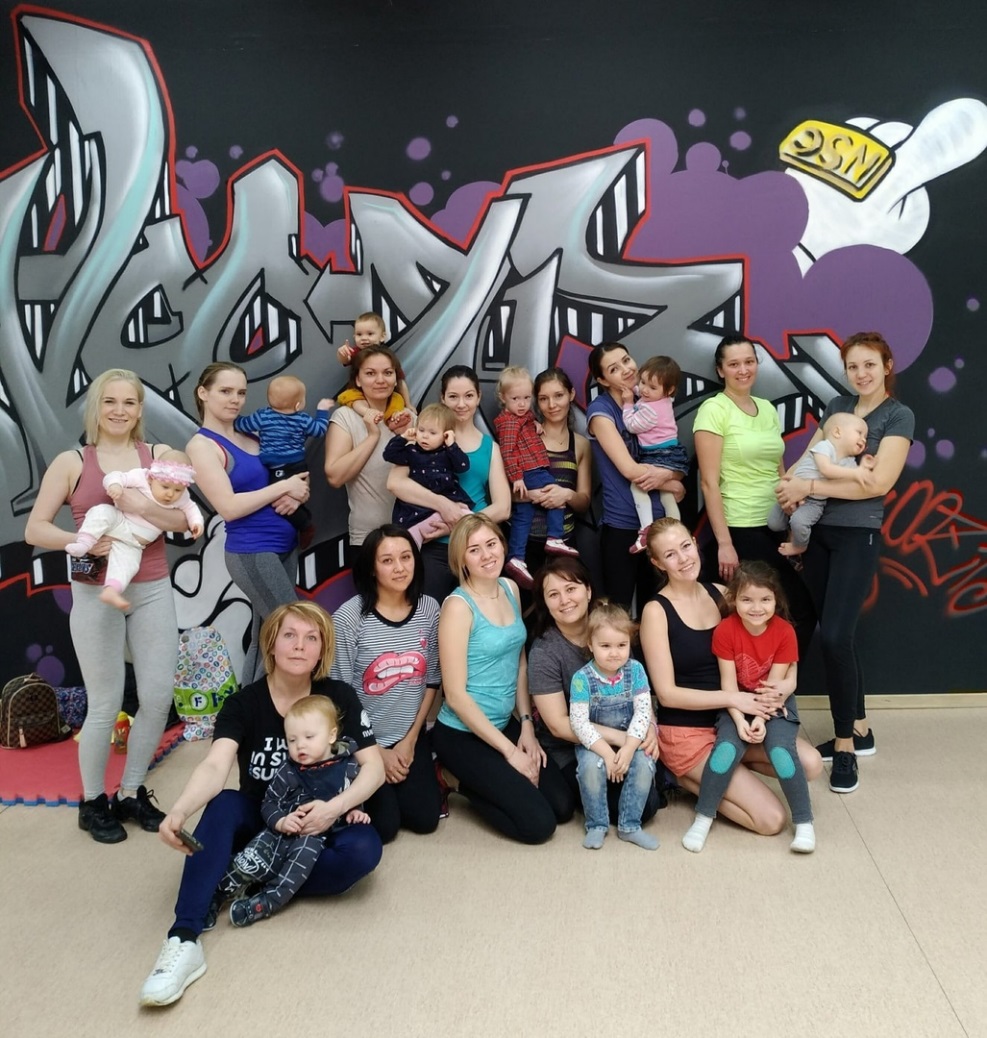 Женщины, находящиеся в декретном отпуске по уходу за ребенком.
Имеющие от 1 ребенка и более. Возраст 25-40 лет, как правило 
ограниченные в возможностях оставить ребенка с няней.
Результаты
За 4 года проекта более 150 женщин вернули форму, молодость и красоту, укрепив тем самым собственное здоровье и психологическое здоровье семьи, ведь от состояния мамы зависит весь психологический климат в семье. 

Ежегодно женщины обретают культуру физического восстановления и поддержки здоровья, обретают уверенность, становятся более осознанными в отношениях с близкими людьми. 

Социальный эффект в 2022 г. – более 60 женщин г. Уфы восстановятся физически после родов. Эмоционально наполняться, что приведет с сохранению семейных отношений. Что позволит избежать кризисов в семейных отношениях.
Спасибо за внимание!Задайте мне вопросы:
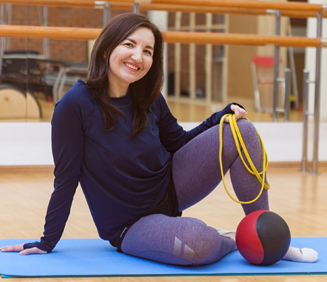 Сербина Айгуль
+7 937 30 777 16

E-mail: aigul_sadikova@mail.ru

Соц. сети: 
ВК https://vk.com/id5689449 
ИГ aigulserbina
[Speaker Notes: Спасибо за внимание! 
Буду рад ответить на ваши вопросы!]